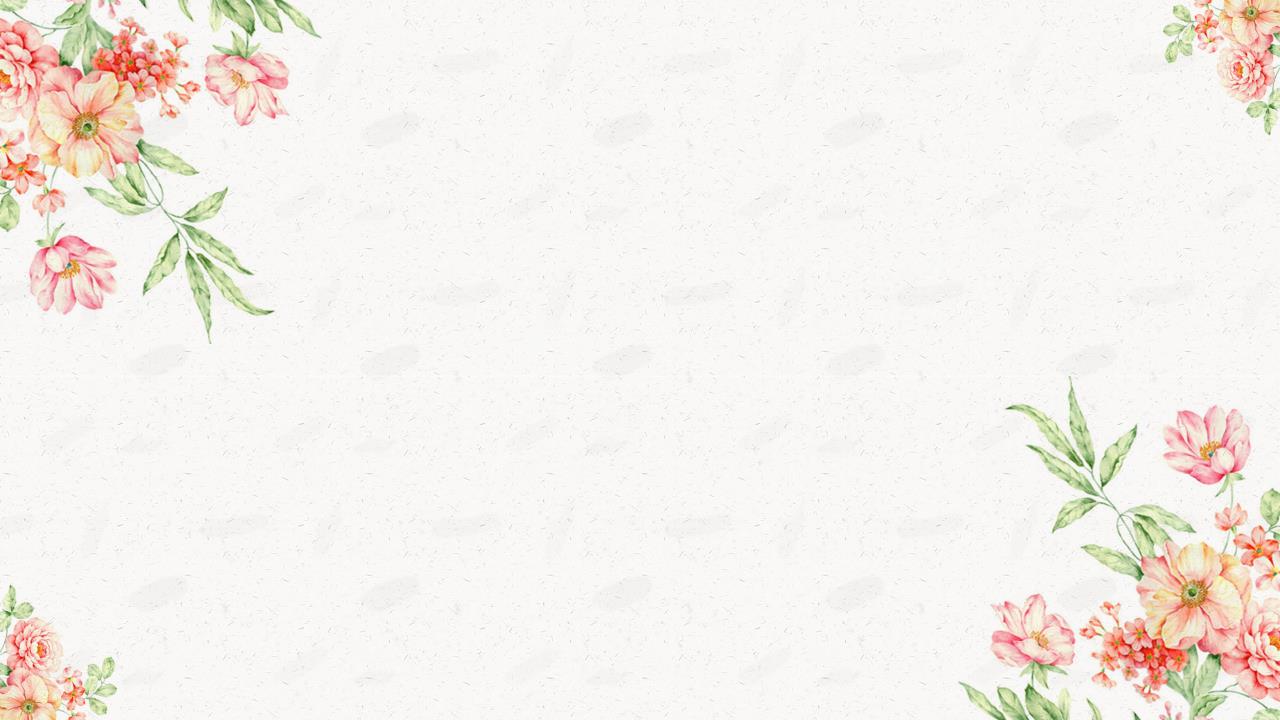 202X
清新风职业生涯规划
Lorem ipsum dolor sit amet, consectetuer adipiscing elit. Aenean commodo ligula eget dolor；Lorem ipsum dolor sit amet, consectetuer adipiscing elit. Aenean commodo ligula eget dolor
YOURE NAME
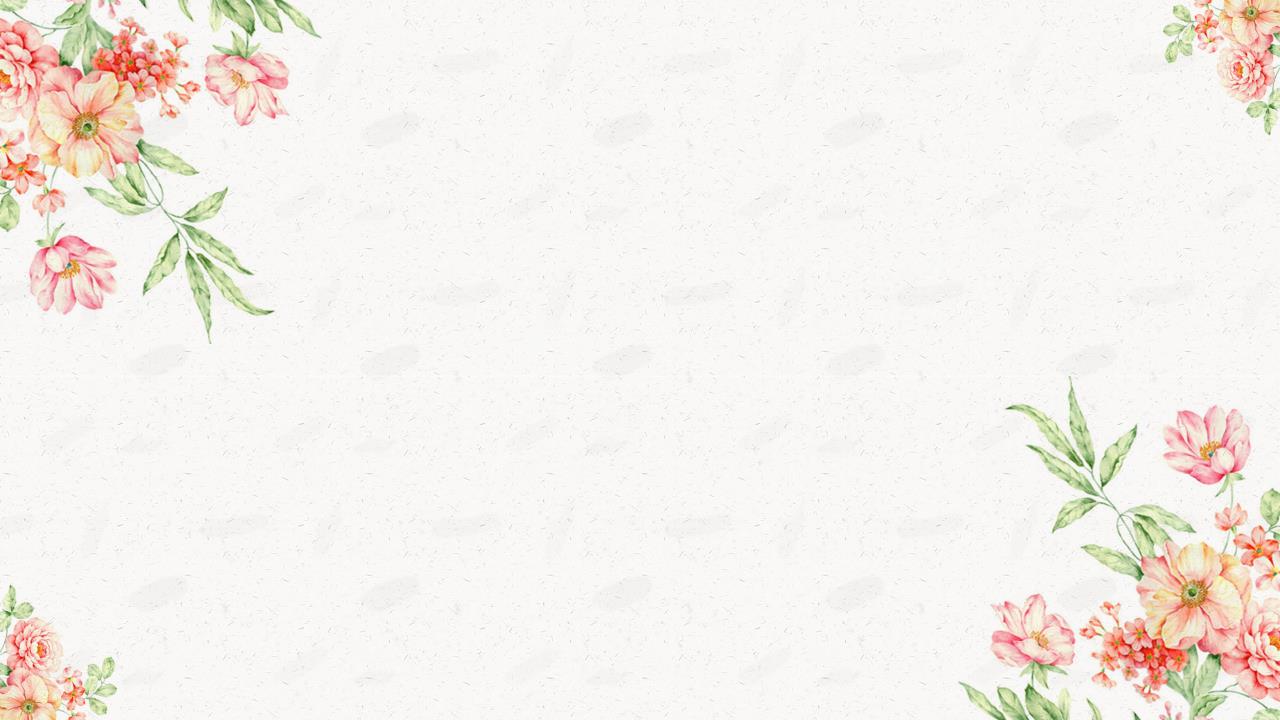 目录/
DIRECTORY
1
点击加入你的标题
2
点击加入你的标题
3
点击加入你的标题
4
点击加入你的标题
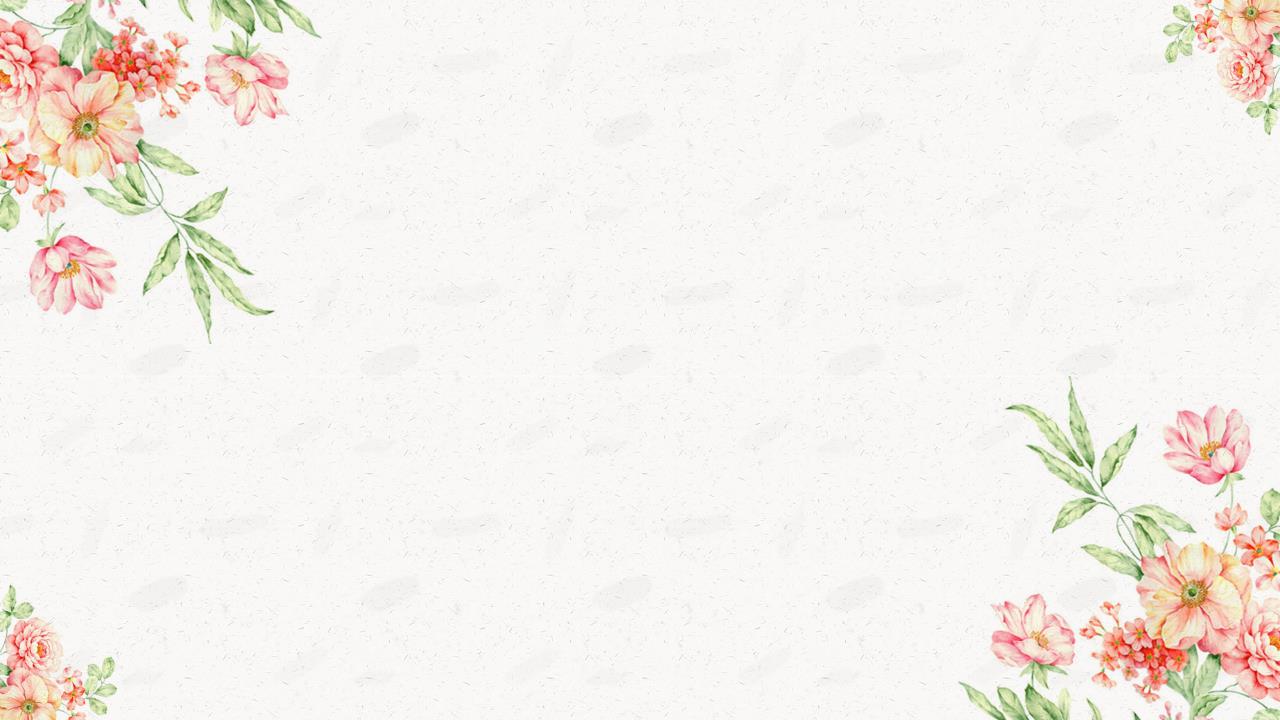 01
加入你的标题描述
THE Scenery DESIGN
加入标题描述
CLICK TO ADD CAPTION TEXT
TOPIC HEADER HERE
We have many PowerPoint templates that has been specifically designed to help anyone that is stepping into the world of PowerPoint for the very first time.
TOPIC HEADER HERE
We have many PowerPoint templates that has been specifically designed to help anyone that is stepping into the world of PowerPoint for the very first time.
TOPIC HEADER HERE
We have many PowerPoint templates that has been specifically designed to help anyone that is stepping into the world of PowerPoint for the very first time.
TOPIC HEADER HERE
We have many PowerPoint templates that has been specifically designed to help anyone that is stepping into the world of PowerPoint for the very first time.
TOPIC HEADER HERE
We have many PowerPoint templates that has been specifically designed to help anyone that is stepping into the world of PowerPoint for the very first time.
TOPIC HEADER HERE
We have many PowerPoint templates that has been specifically designed to help anyone that is stepping into the world of PowerPoint for the very first time.
加入标题描述
文字信息
文字信息
CLICK TO ADD CAPTION TEXT
于是我死命抓住这些已经模糊并且仍在时刻模糊下的记忆残片
于是我死命抓住这些已经模糊并且仍在时刻模糊下的记忆残片
文字信息
文字信息
文字信息
文字信息
敲骨吸髓地利用它来继续我这篇东西的创作
敲骨吸髓地利用它来继续我这篇东西的创作
为了信守我对直子做出的诺言，舍此别无他路。
为了信守我对直子做出的诺言，舍此别无他路。
加入标题描述
这里可以添加主要内容
CLICK TO ADD CAPTION TEXT
添加
标题
这里可以添加主要内容
这里可以添加主要内容
这里可以添加主要内容
添加
标题
添加标题
这里可以添加主要内容
添加
标题
这里可以添加主要内容
加入标题描述
CLICK TO ADD CAPTION TEXT
添加标题内容
添加标题内容
15%
35%
60%
85%
单击此处添加文本内容，单击
此处添加文本内容，单击此处
添加文本内容，单击此处添加
单击此处添加文本内容，单击
此处添加文本内容，单击此处
添加文本内容，单击此处添加
添加标题内容
添加标题内容
单击此处添加文本内容，单击
此处添加文本内容，单击此处
添加文本内容，单击此处添加
单击此处添加文本内容，单击
此处添加文本内容，单击此处
添加文本内容，单击此处添加
加入标题描述
CLICK TO ADD CAPTION TEXT
02
04
05
标题文字
标题文字
标题文字
标题文字
标题文字
标题文字
单击此处添加段落文本单击此处添加段落文本
单击此处添加段落文本单击此处添加段落文本
单击此处添加段落文本单击此处添加段落文本
单击此处添加段落文本单击此处添加段落文本
单击此处添加段落文本单击此处添加段落文本
单击此处添加段落文本单击此处添加段落文本
01
03
05
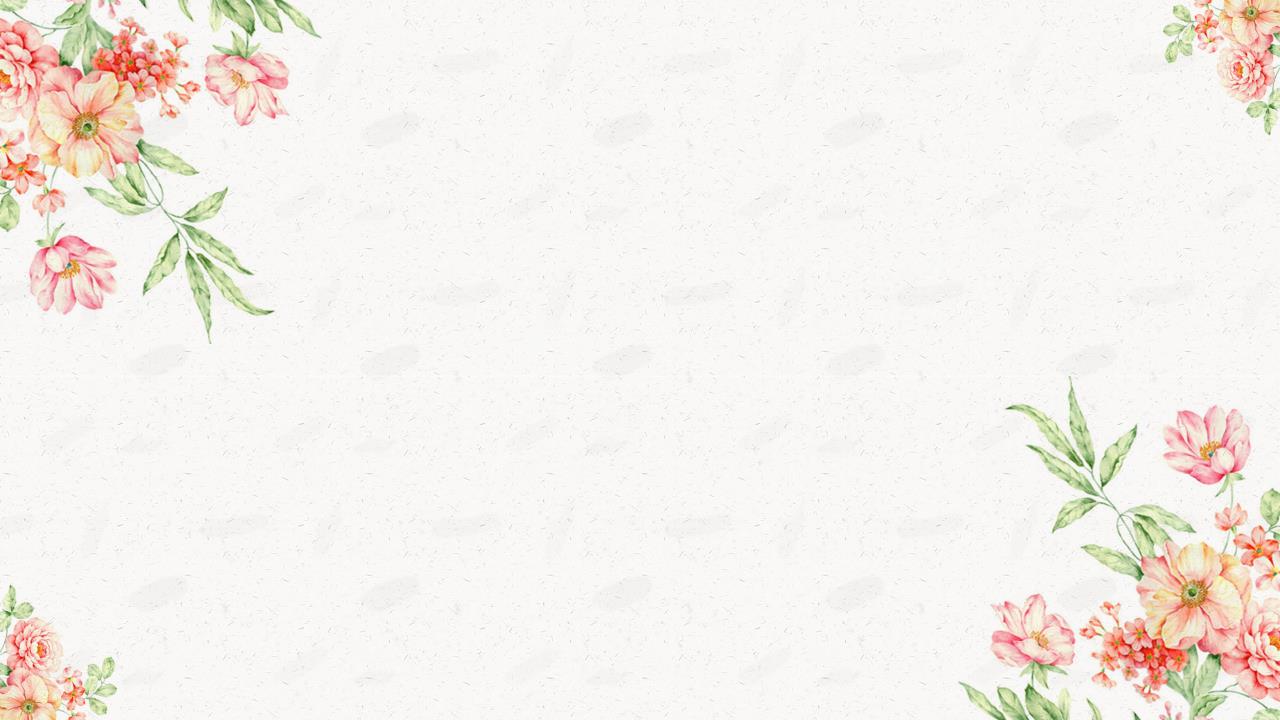 02
加入你的标题描述
THE Scenery DESIGN
加入标题描述
CLICK TO ADD CAPTION TEXT
这里根据您的需要输入介绍文本，这里根据您的需要输入介绍文本，这里根据您的需要输入介绍文本。
标题
标题
这里根据您的需要输入介绍文本，这里根据您的需要输入介绍文本，这里根据您的需要输入介绍文本。
标题
标题
这里根据您的需要输入介绍文本，这里根据您的需要输入介绍文本，这里根据您的需要输入介绍文本。
这里根据您的需要输入介绍文本，这里根据您的需要输入介绍文本，这里根据您的需要输入介绍文本。
加入标题描述
01
02
03
04
CLICK TO ADD CAPTION TEXT
添加标题
添加标题
添加标题
添加标题
完成模高和
图高的作业
争取尽快做
好不能再拖
辅助软件可以
为幻灯片提供
很好的辅助等
有必要去学习
形成思路风格
仔细考量细节 
把每一步做好
这是并列关系
的表达方式之
你可以输入其
他的内容代替
加入标题描述
CLICK TO ADD CAPTION TEXT
MORE  THAN  TEMPLATE
Click here to add  you to the 
Center of the  narrative thought
MORE  THAN  TEMPLATE
Click here to add  you to the 
Center of the  narrative thought
MORE  THAN  TEMPLATE
Click here to add  you to the 
Center of the  narrative thought
MORE  THAN  TEMPLATE
Click here to add  you to the 
Center of the  narrative thought
加入标题描述
INFORMATION A
CLICK TO ADD CAPTION TEXT
INFORMATION C
Lorem ipsum dolor sit amet, consectetur adipiscing elit. Mauris interdum, sapien et pellentesque sollicitudin.
Lorem ipsum dolor sit amet, consectetur adipiscing elit. Mauris interdum, sapien et pellentesque sollicitudin.
INFORMATION B
INFORMATION D
Lorem ipsum dolor sit amet, consectetur adipiscing elit. Mauris interdum, sapien et pellentesque sollicitudin.
Lorem ipsum dolor sit amet, consectetur adipiscing elit. Mauris interdum, sapien et pellentesque sollicitudin.
ADD YOUR TEXT
Vestibulum ante ipsum primis in faucibus orci luctus et ultrices posuere cubilia CuraeVestibulum ante ipsum primis in faucibus orci luctus et ultrices posuere 
Vestibulum ante ipsum primis in faucibus orci luctus et ultrices posuere cubilia
标题文字
点击添加文本点击添加文本    
点击添加文本点击添加文本
标题文字
点击添加文本点击添加文本    
点击添加文本点击添加文本
加入标题描述
CLICK TO ADD CAPTION TEXT
标题
标题
标题
标题
标题
标题文字
点击添加文本点击添加文本    
点击添加文本点击添加文本
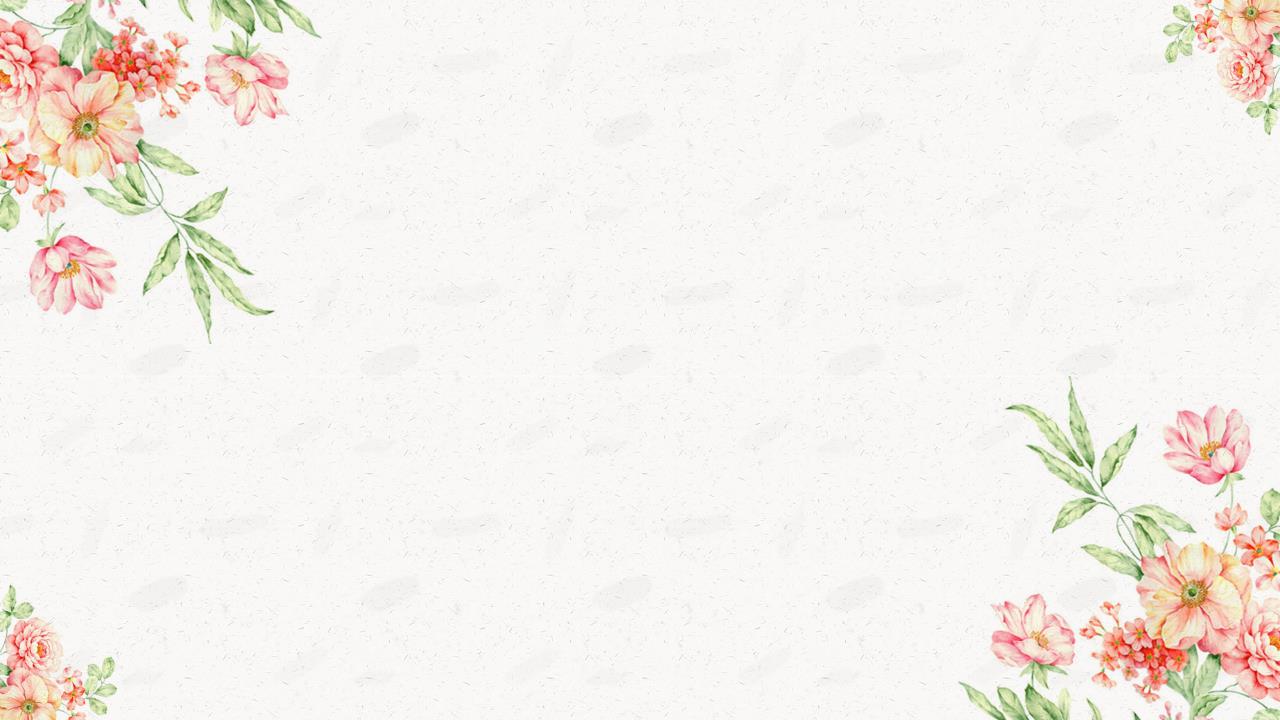 03
加入你的标题描述
THE Scenery DESIGN
加入标题描述
CLICK TO ADD CAPTION TEXT
Marketing & Management Team
Marketing Informations

Assertively unleash flexible technology whereas equity invested internal or "organic" sources. Collaboratively disintermediate maintainable leadership with team building internal or "organic" sources. Globally deploy enterprise-wide vortals for magnetic quality vectors.
01
04
02
03
Aunleash flexible technology whereas equity invested internal or "organic" sources. Collaboratively disintermediate maintainable leadership with team

Aunleash flexible technology whereas equity invested internal or "organic" sources. Collaboratively disintermediate maintainable leadership with team
加入标题描述
CLICK TO ADD CAPTION TEXT
Sean Hamilton
Business Developer, Marketing Department

Assertively unleash flexible technology whereas equity invested internal or "organic" sources. Collaboratively disintermediate maintainable leadership with team building internal or "organic" sources. Globally deploy enterprise-wide vortals for magnetic quality vectors.
Adobe Photoshop
90%
Consulting Web
75%
Wordpress
55%
Business Plan
40%
MARKETING & MANAGEMENT FOR INFOGRAPHIC

Lid est laborum dolo rumes fugats untras. Etharums ser quidem rerum facilis dolores nemis omnis fugats vitaes nemo minima rerums unsers sadips amets.. Sed ut perspiciatis unde omnis iste
Marketing & Social Department
BUSINESS PROCESS
请在这里输入文字信息和简介，表达图表的含义，更好的理解。
加入标题描述
CLICK TO ADD CAPTION TEXT
请在这里输入文字信息和简介，表达图表的含义，更好的理解。
请在这里输入文字信息和简介，表达图表的含义，更好的理解。
输入标题
输入标题
输入标题
加入标题描述
CLICK TO ADD CAPTION TEXT
方案一
方案二
01
02
您的内容打在这里，或者通过复制您的文本,您的内容打在这里，
您的内容打在这里，或者通过复制您的文本,您的内容打在这里，
方案四
方案三
03
04
您的内容打在这里，或者通过复制您的文本,您的内容打在这里，
您的内容打在阿这里，或者通过复制您的文本,您的内容打在这里，
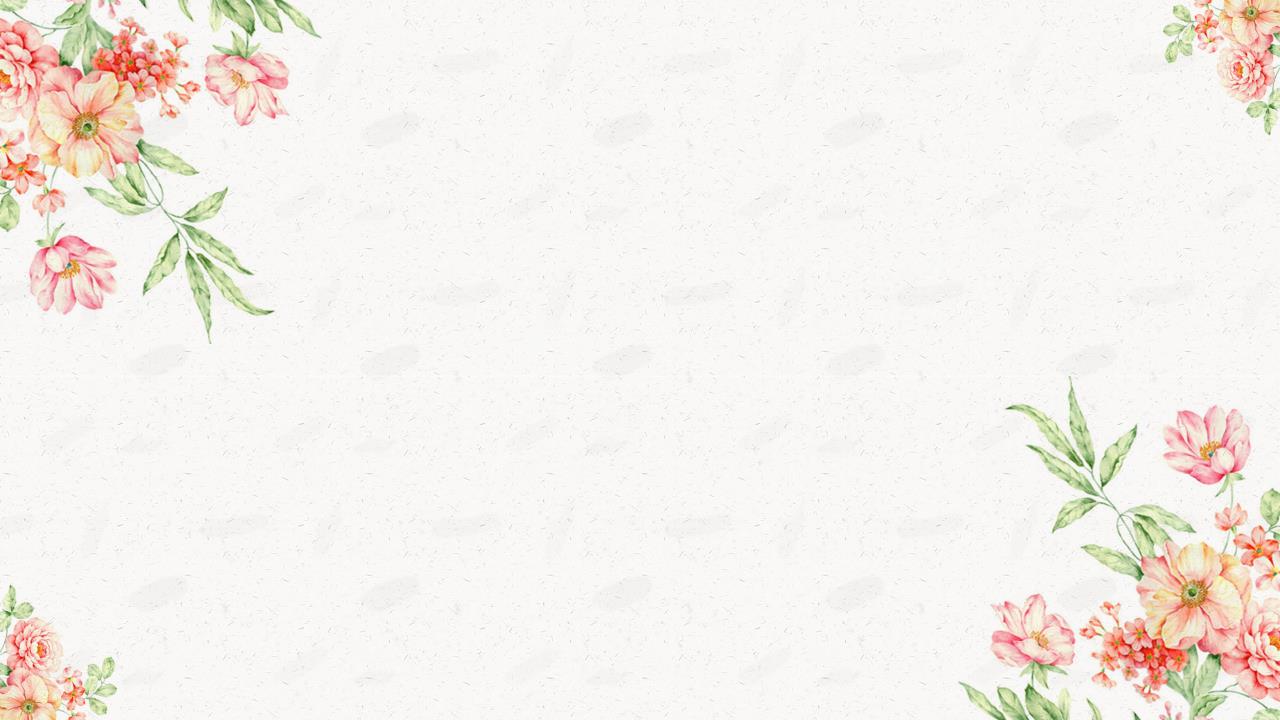 04
加入你的标题描述
THE Scenery DESIGN
加入标题描述
CLICK TO ADD CAPTION TEXT
单击编辑标题
Click here to add  you to the  center of the  narrative thought Click here to
add   you to the center of the  narrative thought  Click here to add  you to
the center of the  narrative thought

Click here to add  you to the  center of the  narrative thought Click here to
add   you to the center of the  narrative thought  Click here to add  you to
the center of the  narrative thought
Click here to add  you to the  center of the  narrative thought Click here to
add   you to the center of the  narrative thought  Click here to add  you to
the center of the  narrative thought
KEYWORD
这里输入简单的文字概述这里输入简单字概述这里输入简单简单的文字概述这里输入简单
加入标题描述
1
添加副标题
添加副标题
添加副标题
添加副标题
CLICK TO ADD CAPTION TEXT
单击此处添加副标题或详细文本描述
单击此处添加副标题或详细文本描述
单击此处添加副标题或详细文本描述
单击此处添加副标题或详细文本描述
2
4
3
加入标题描述
CLICK TO ADD CAPTION TEXT
46%
标题数字等都可以通过点击和重新输入进行更改，顶部“开始”面板中可以对字体、字号、颜色、行距等进行修改。建议正文字号10，1.3倍行距。
添加文本
56%
标题数字等都可以通过点击和重新输入进行更改，顶部“开始”面板中可以对字体、字号、颜色、行距等进行修改。建议正文字号10，1.3倍行距。
添加文本
66%
标题数字等都可以通过点击和重新输入进行更改，顶部“开始”面板中可以对字体、字号、颜色、行距等进行修改。建议正文字号10，1.3倍行距。
添加文本
添加文本
加入标题描述
CLICK TO ADD CAPTION TEXT
加入
标题
加入
标题
加入
标题
加入
标题
加入
标题
此处添加详细文本描述，建议与标题相关并符合整体语言风格，语言描述尽量简洁生动。尽量将每页幻灯片的字数控制在200字以内，据统计每页幻灯片的最好控制在5分钟之内。此处添加详细文本描述，建议与标题相关并符合整体语言风格，语言描述尽量简洁生动。尽量将每页幻灯片的字数控制在200字以内，据统计每页幻灯片的最好控制在5分钟之内。
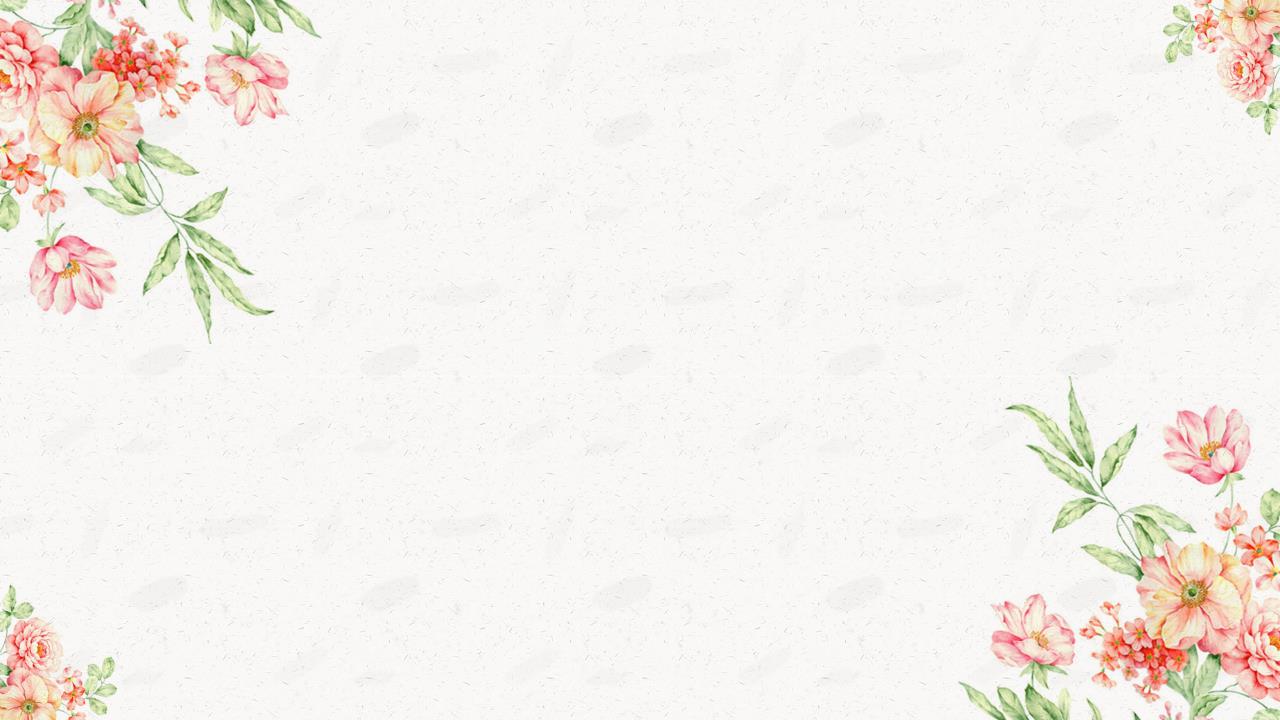 202X
谢谢您的观看指导!
Lorem ipsum dolor sit amet, consectetuer adipiscing elit. Aenean commodo ligula eget dolor；Lorem ipsum dolor sit amet, consectetuer adipiscing elit. Aenean commodo ligula eget dolor
YOURE NAME